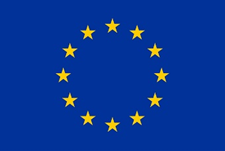 Mesindusprogramm 2020-2022
Liina Maasik
Eesmärk
Mesindusprogramm 2020-2022 on koostatud Eesti mesindustoodete tootmise ja turustamise üldtingimuste parandamiseks ja rakendatakse kolme mesindusaasta jooksul alates 01. augustist 2019. – 31.07.2022
A. Tehniline abi mesinikele ja nende organisatsioonidele
Mesinike nõustamine 
Piirkondlike usaldusmesinike kvalifikatsiooni tõstmine- kutseeksamite rahastus
Piirkondlike ja spetsialiseeritud teabepäevade korraldamine
Piirkondlikud teabepäevad
Praktilised õppepäevad ja videomaterjalid
2 Varroatoosi ravi praktiline koolitust
2 emakasvatuse praktilist koolitust
Kahepäevaste teabepäevade korraldamine 2 korda aastas
Siin on oodatud kõik mõtted teemade ja lektorite osas keda kutsuda rääkima
5 Mesinduskursust aastas
3 kursust algajatele 
1 kursus väiketootjatele- rõhk ettevõtlikkuse arendamisele
1 kursus meetootjatele- rõhk mee käitlemisel
Teabematerjalid ja teabelevi
Uue mesindusprogrammi veebilehe loomine
Trükiste avaldamine- sel aastal varroatoosi ravivõtete kohta 
Iseseisva tarukaalude süsteemi soetamine, käivitamine ja haldamine
Kaalude ost kolme aasta vältel
Kaalude paigaldamine mesilatesse
Koostöö maaülikooliga kaaludest kogutava informatsiooni analüüsimiseks
Rahvusvahelised üritused ja koostöö
B. Kahjurite ja mesilashaiguste eriti varroatoosi tõrje
Usaldusmesinike poolt mesilatest laboratoorsete proovide kogumine ja laboritesse edastamine meetmejuhi vahendusel
Mesindustoodete  analüüsimine
Meeproovide kogumine analüüs
kärjepõhjade kogumine ja analüüs
Turujärelvalve teostamine
Metoodika valimine ja pilootuuringu läbi viimine
Aitäh kõigile, kes kohale tulid!
Helistage ja kirjutage mulle
+372 56261203
liina.maasik@gmail.com